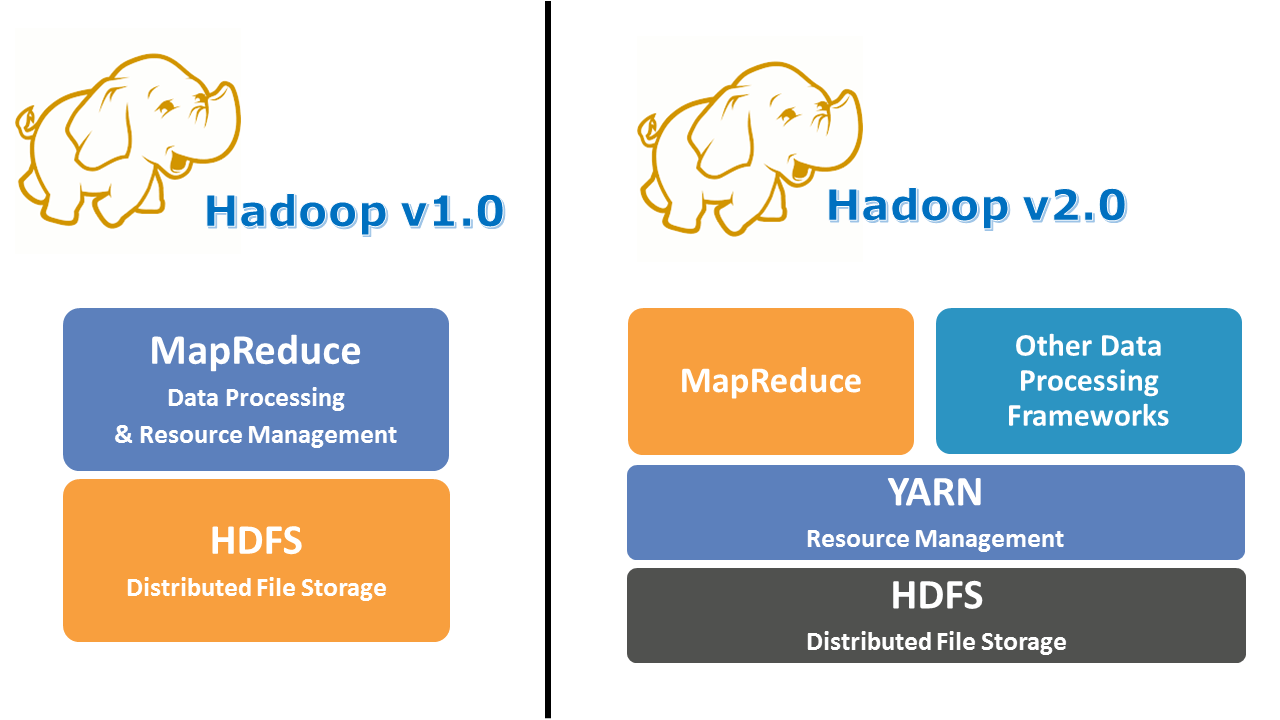 Hadoop Map Reduce and YARN
Lecture 4
Tahmina Sultana Priya
Lecturer, Dept.of CSE
Daffodil International University
1
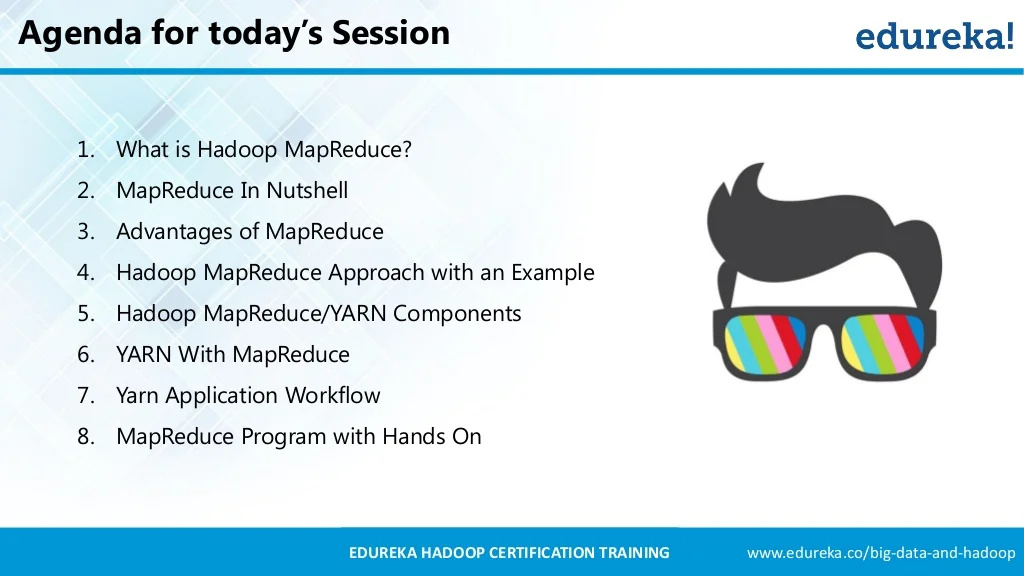 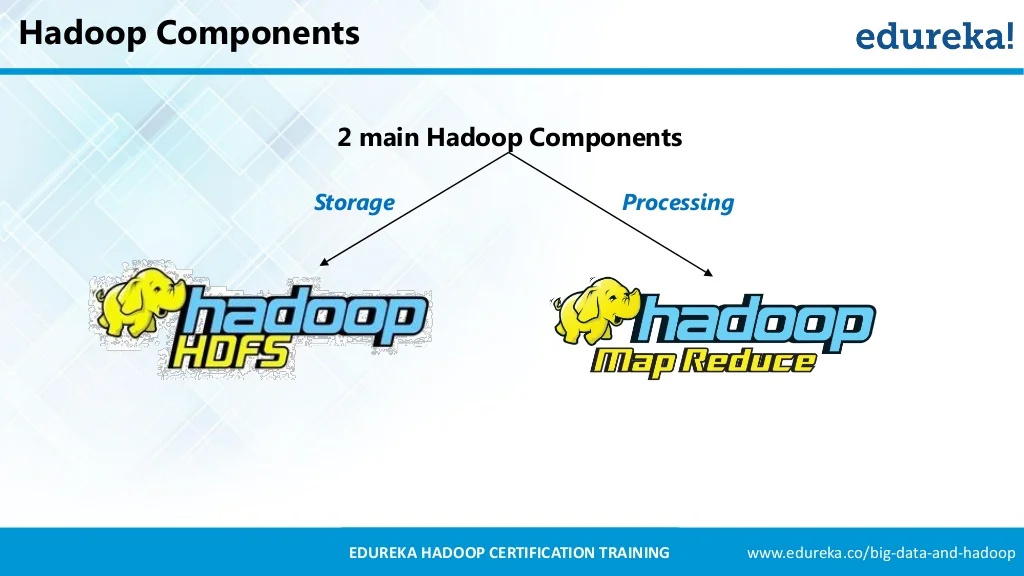 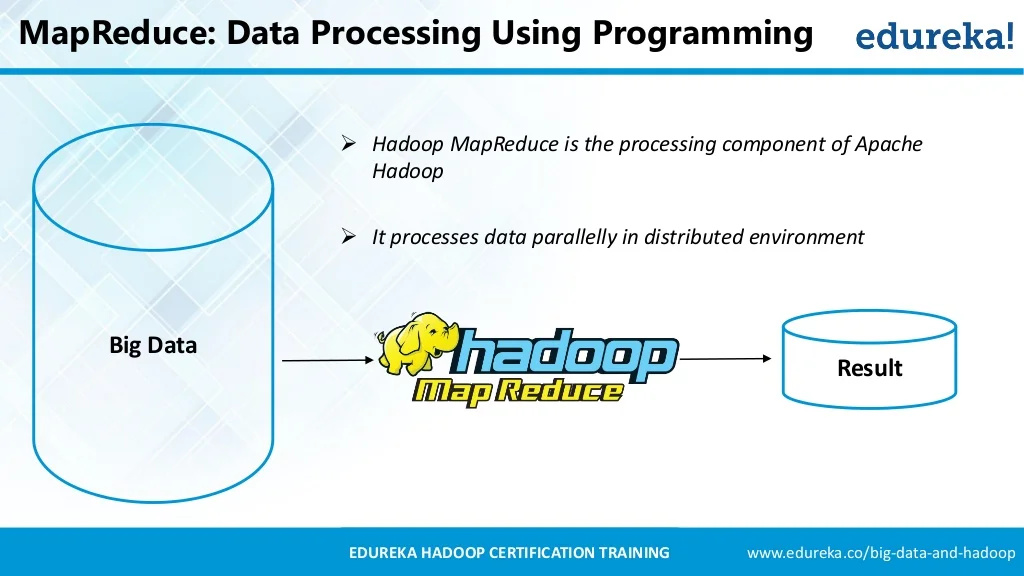 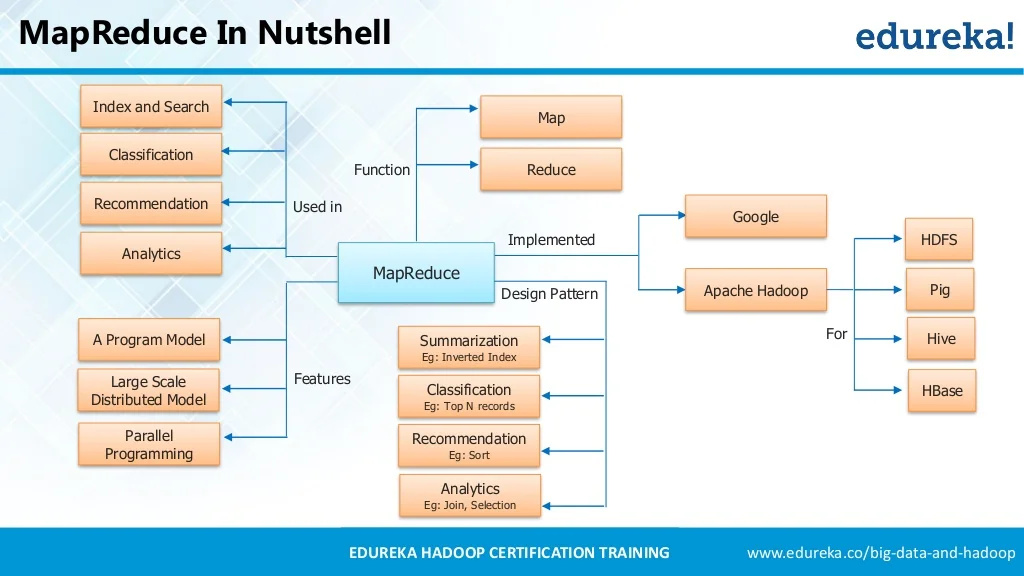 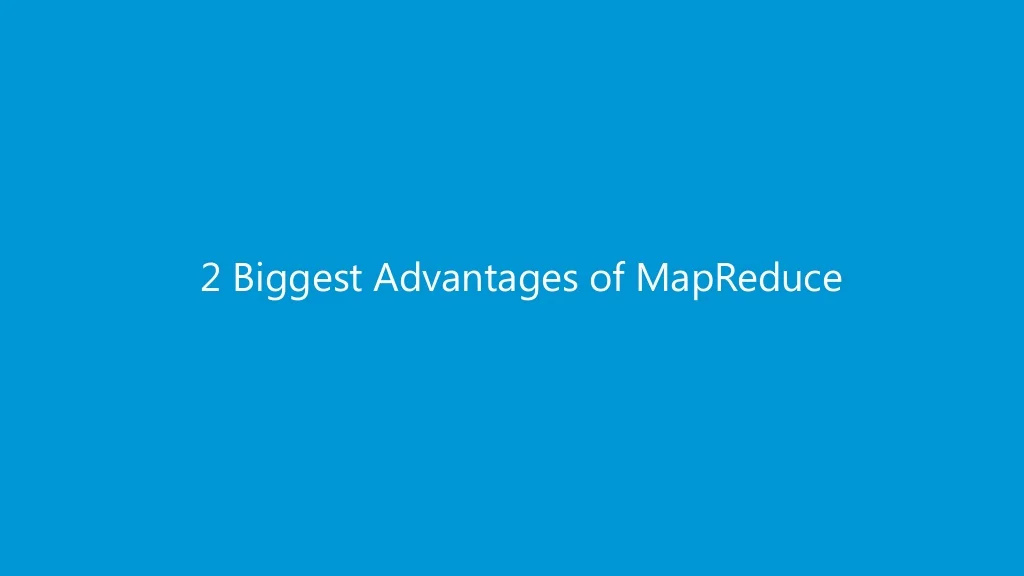 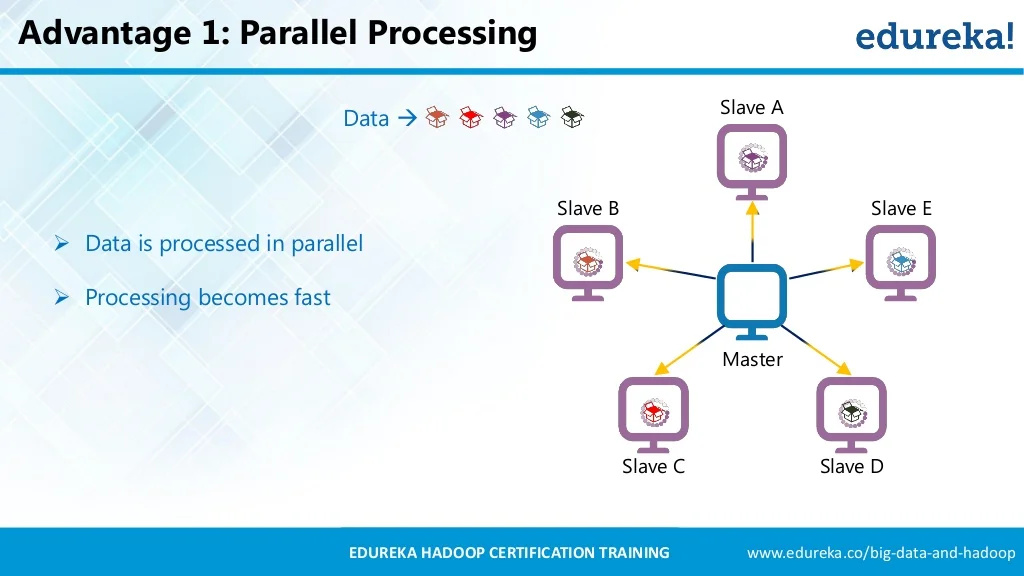 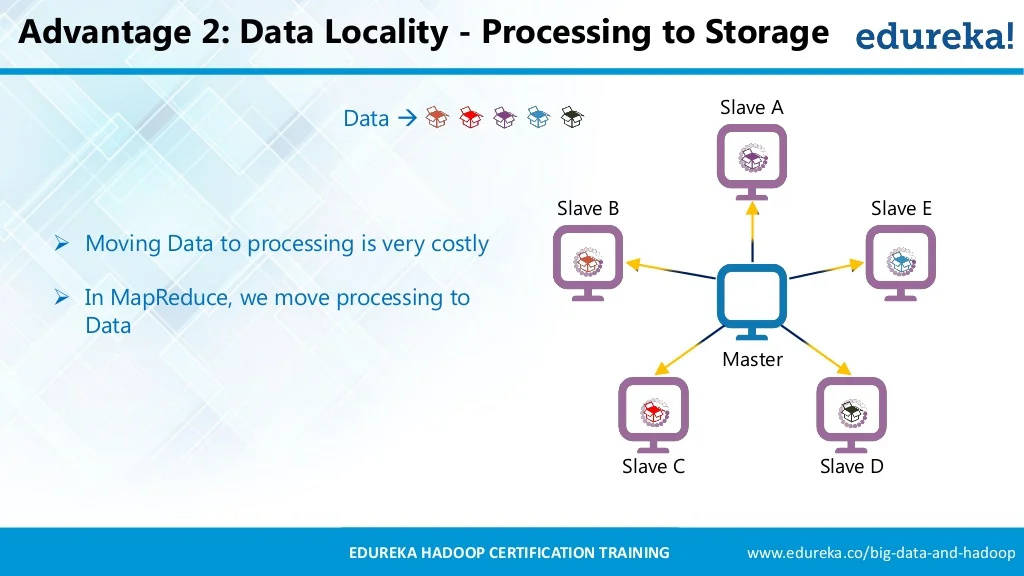 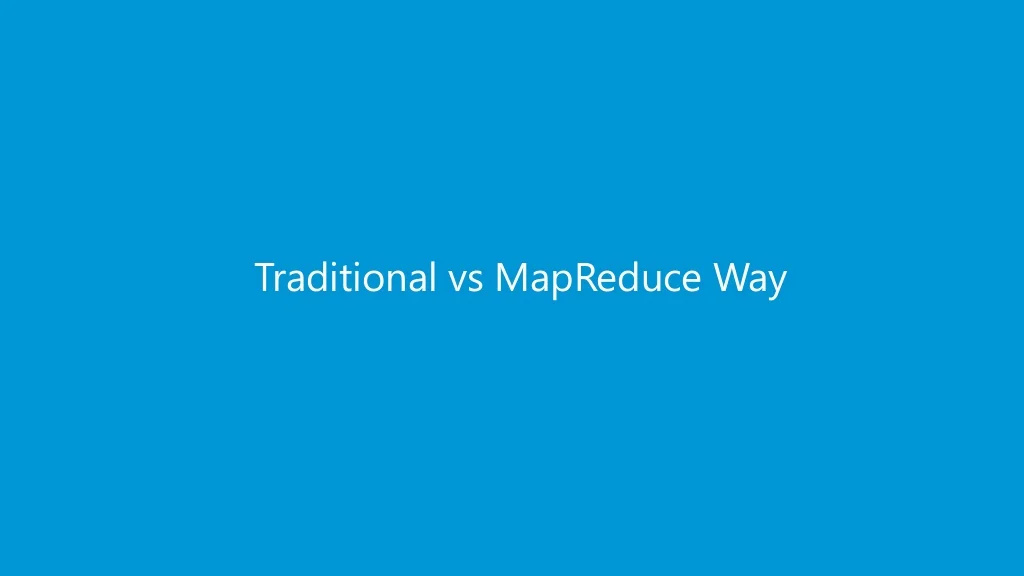 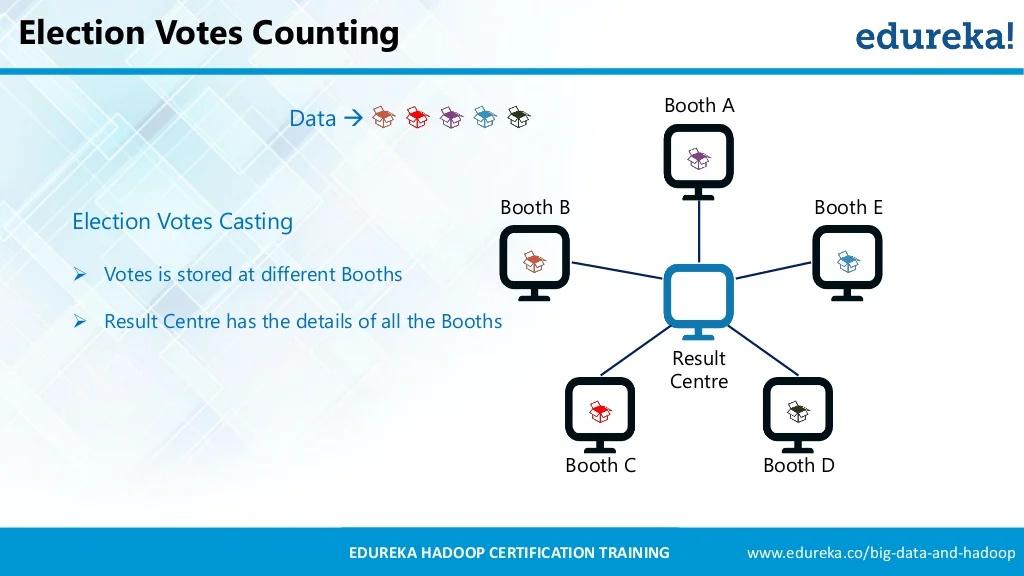 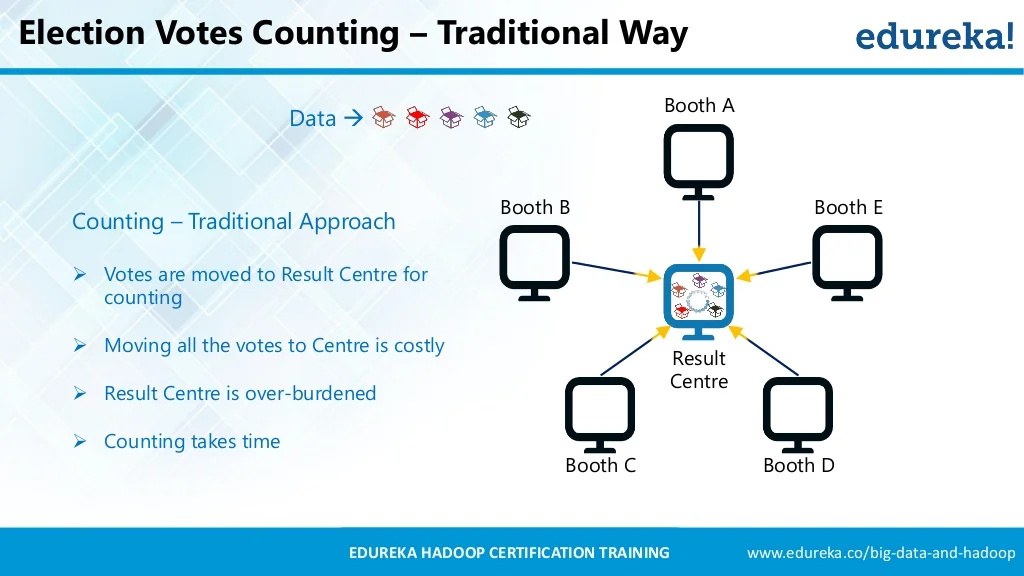 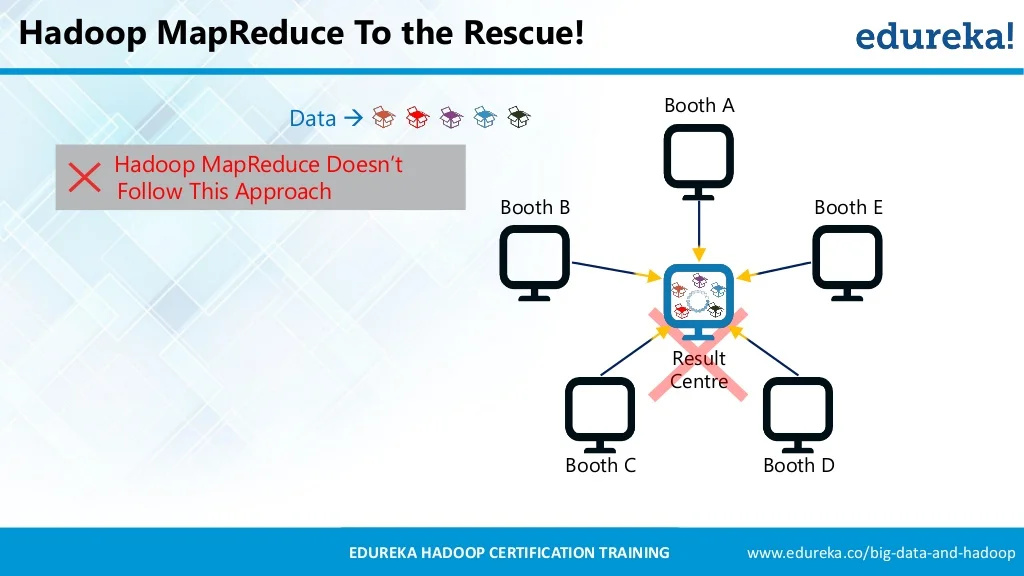 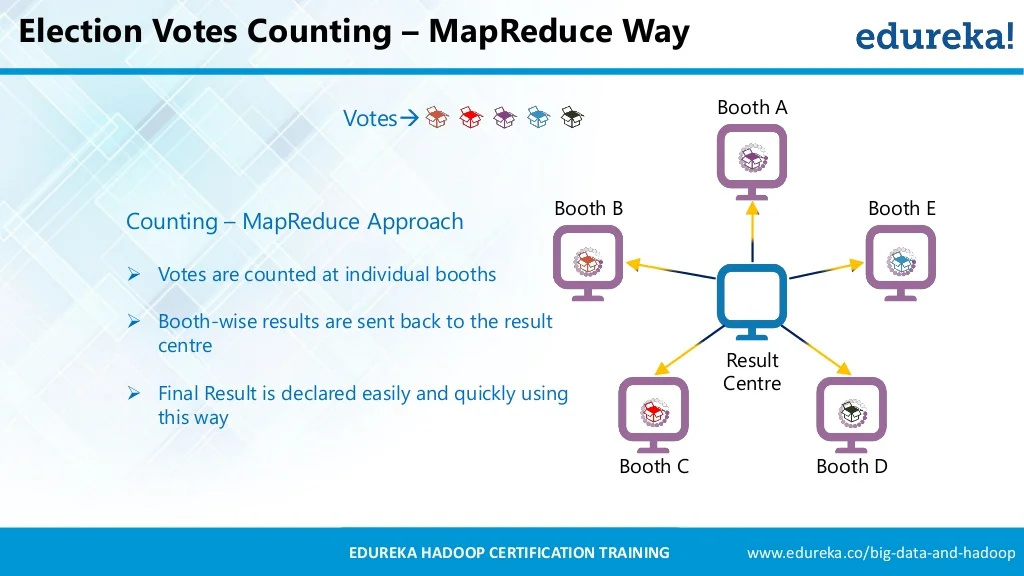 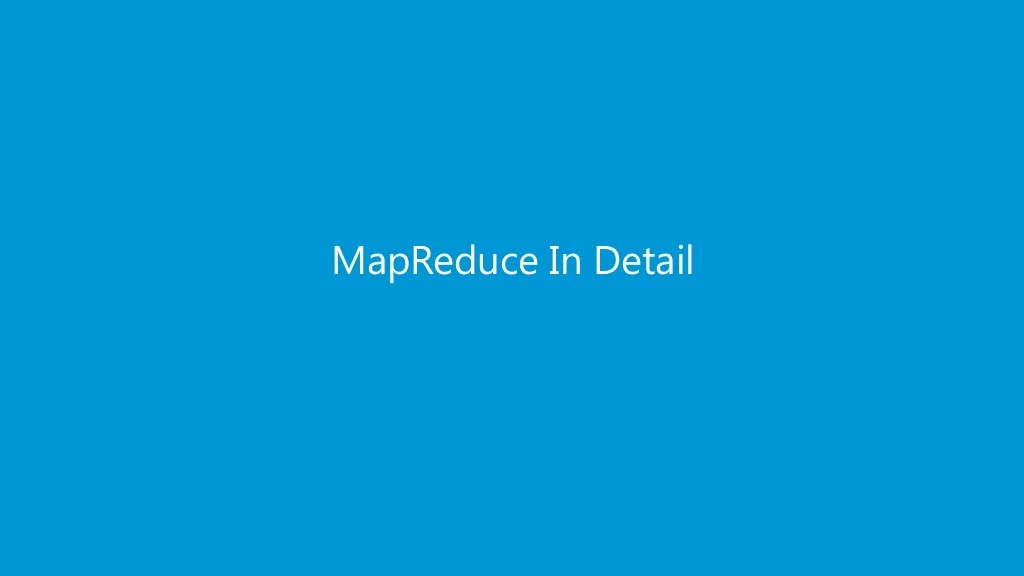 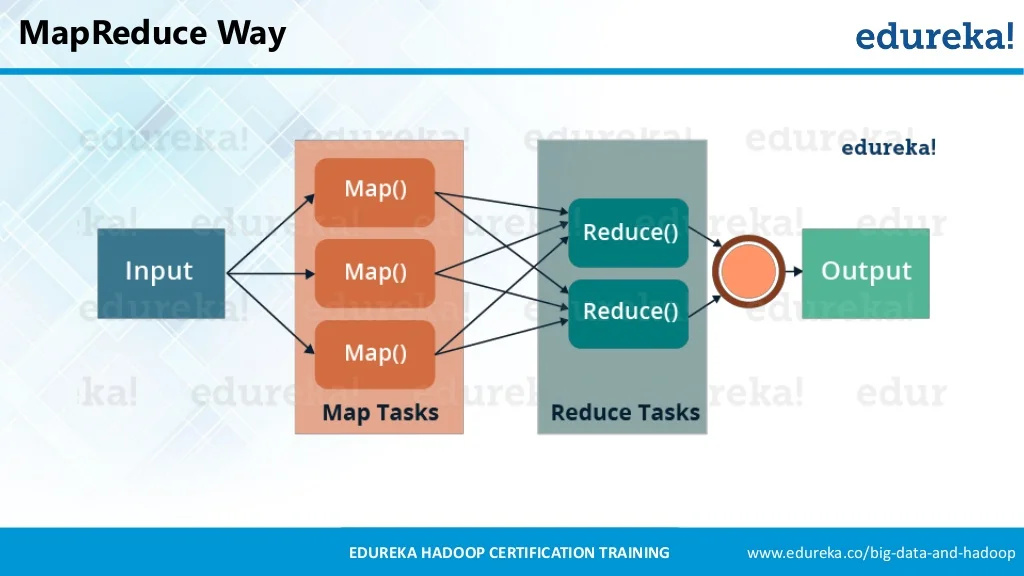 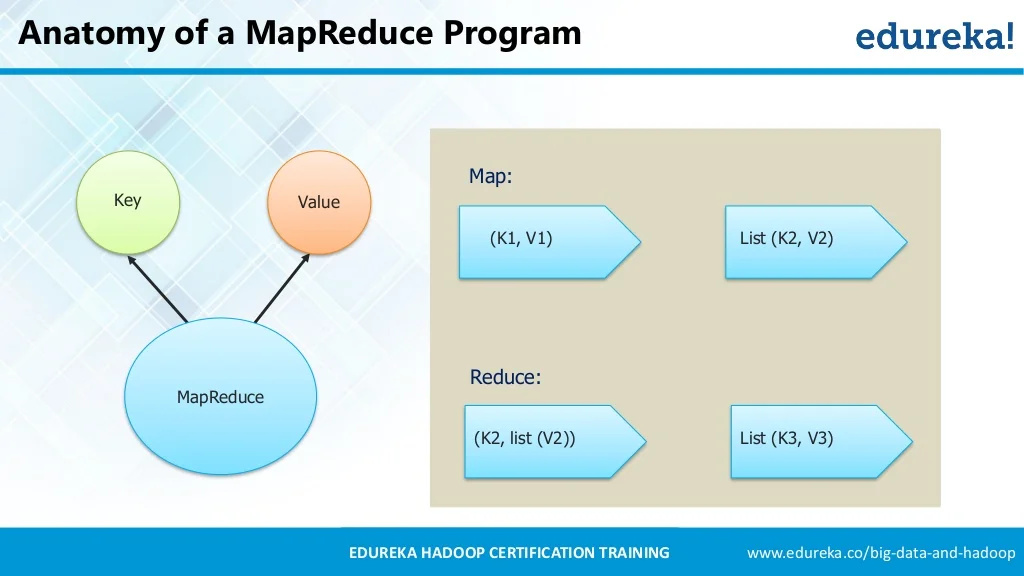 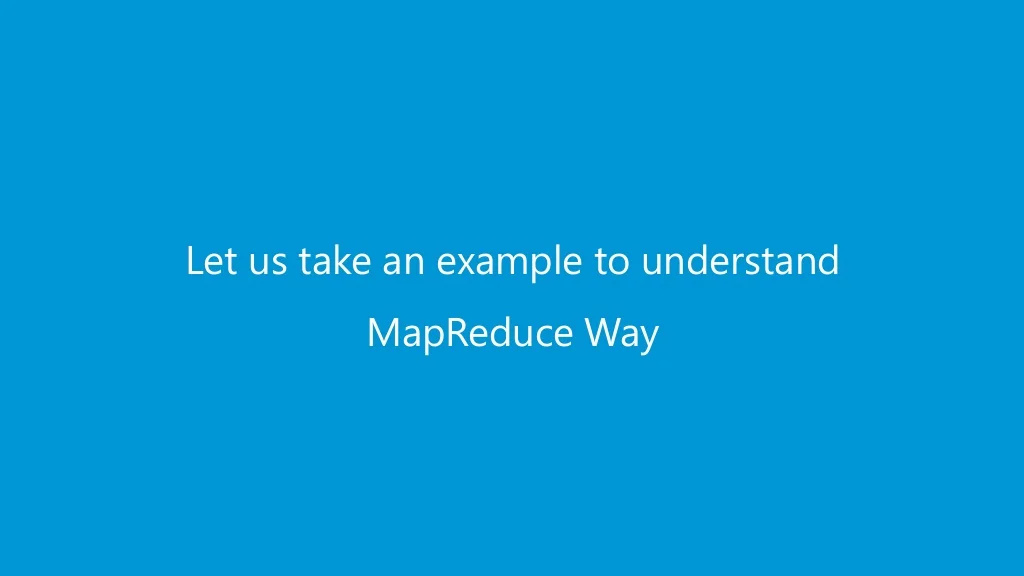 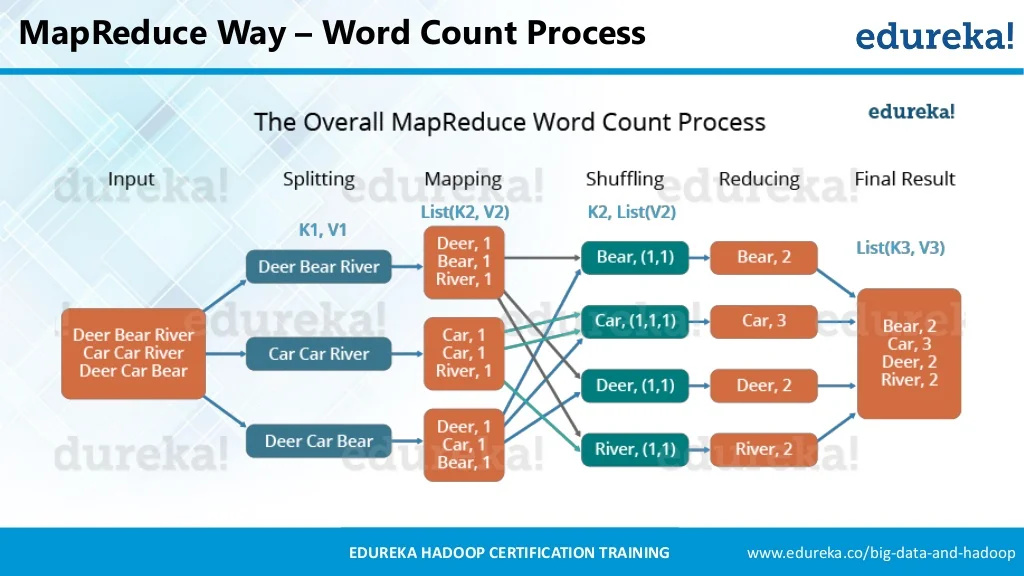 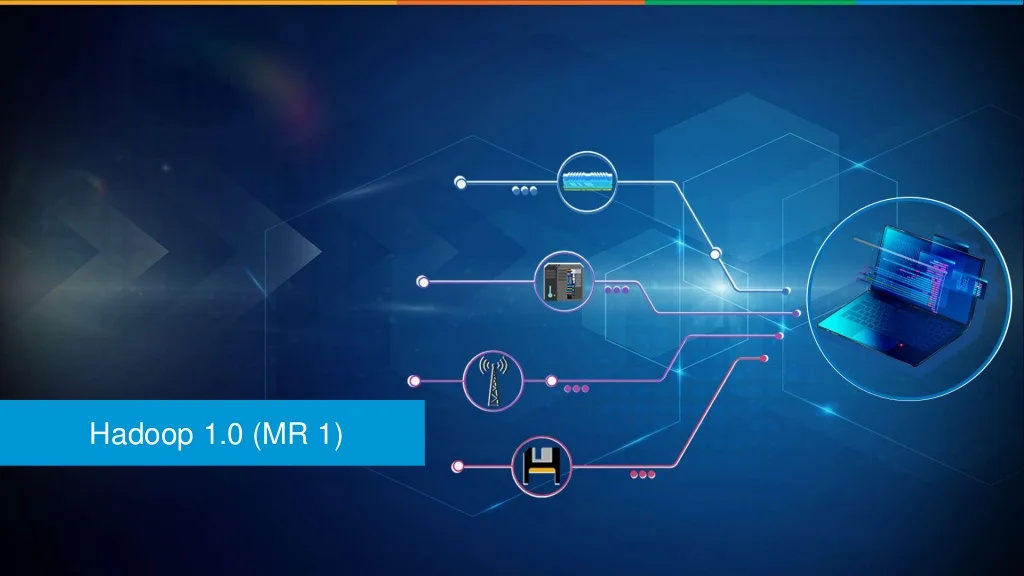 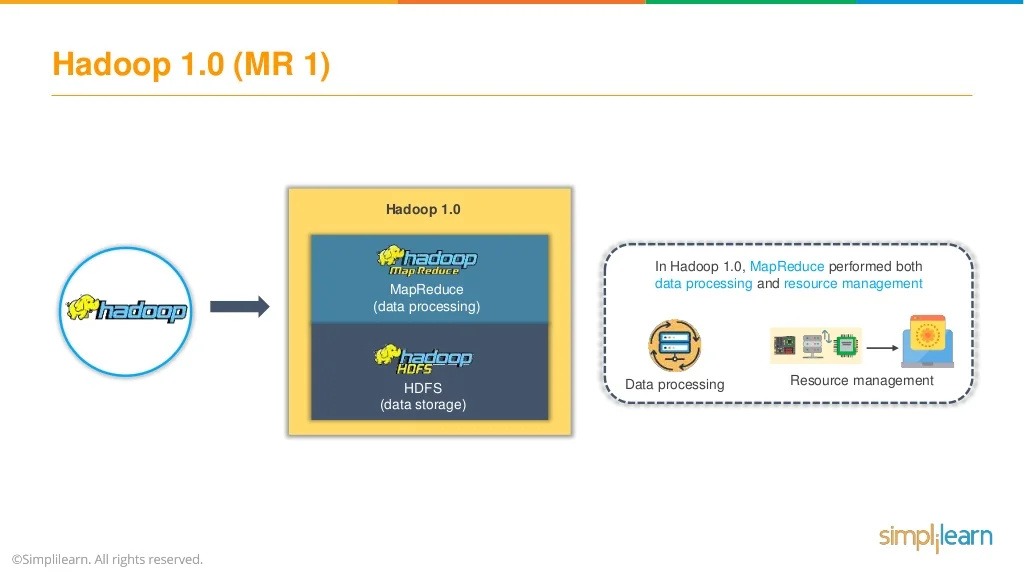 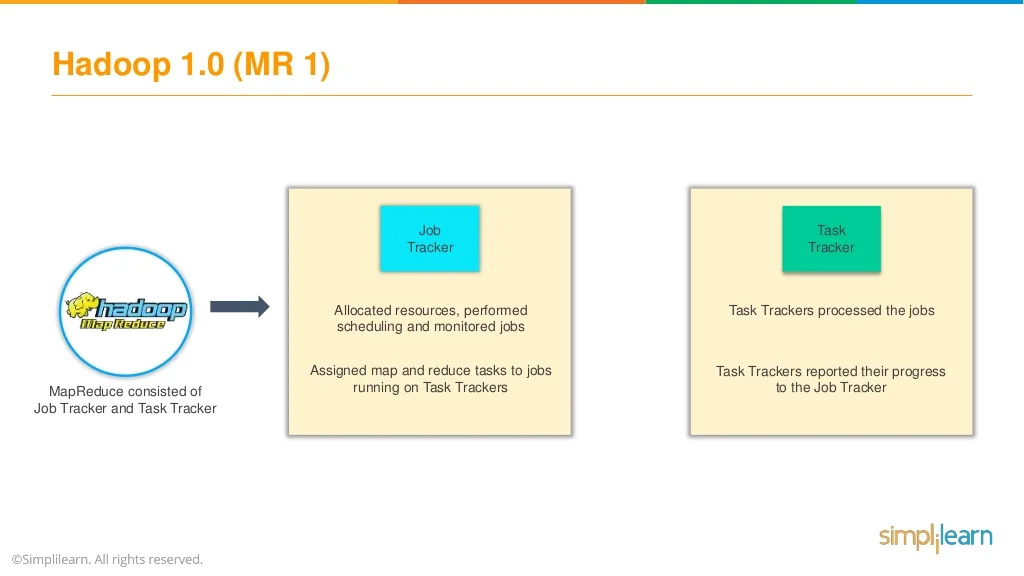 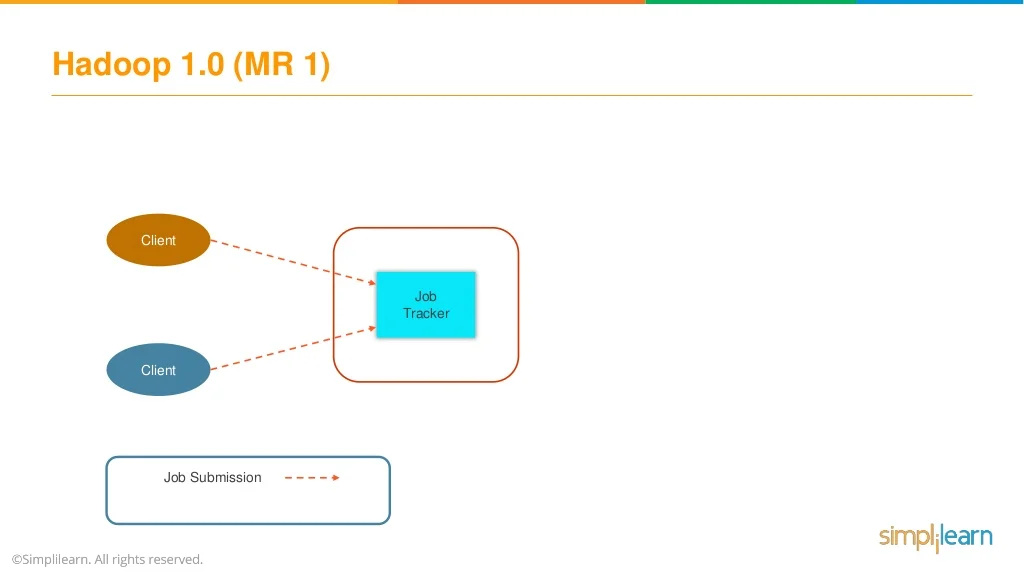 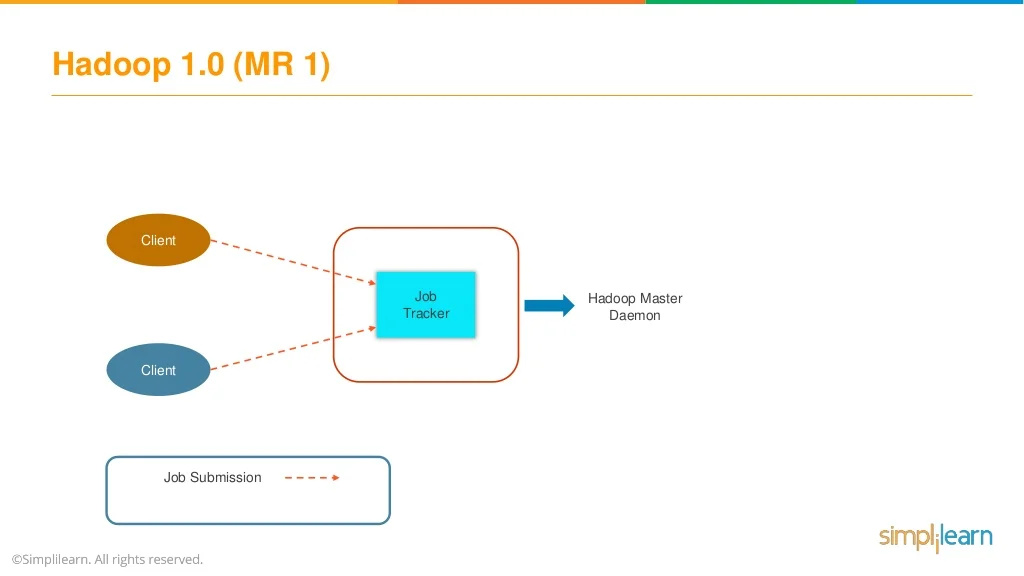 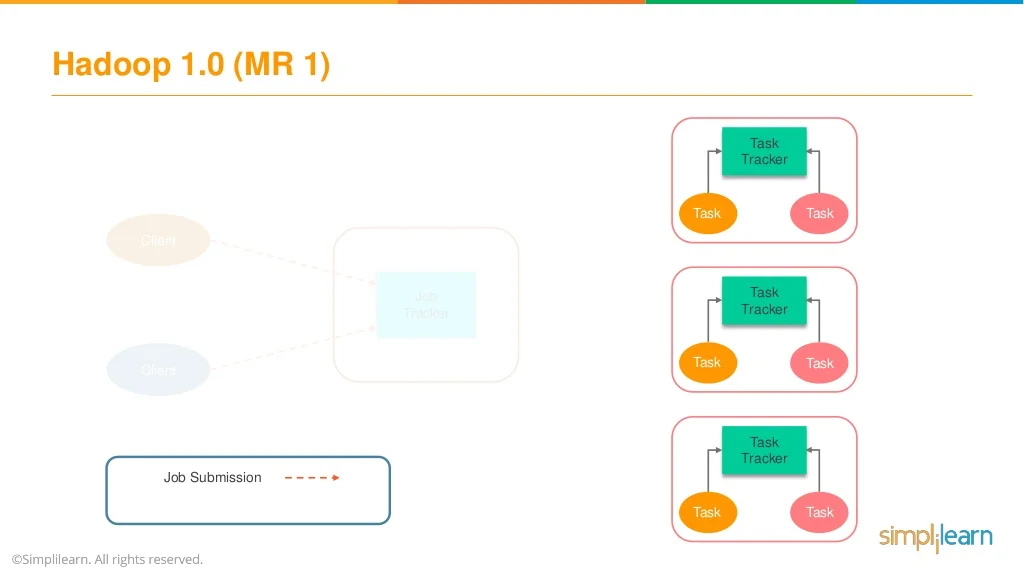 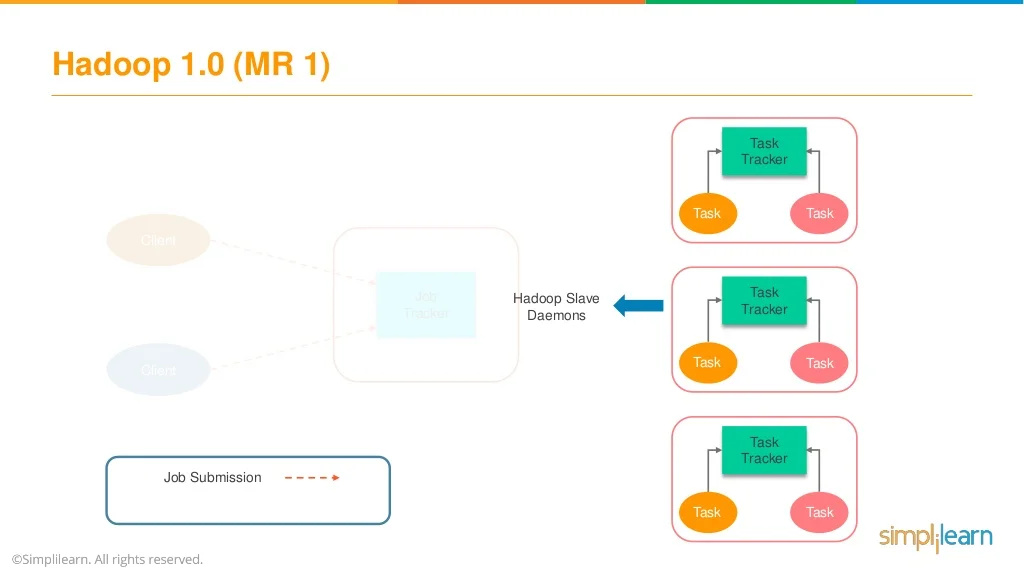 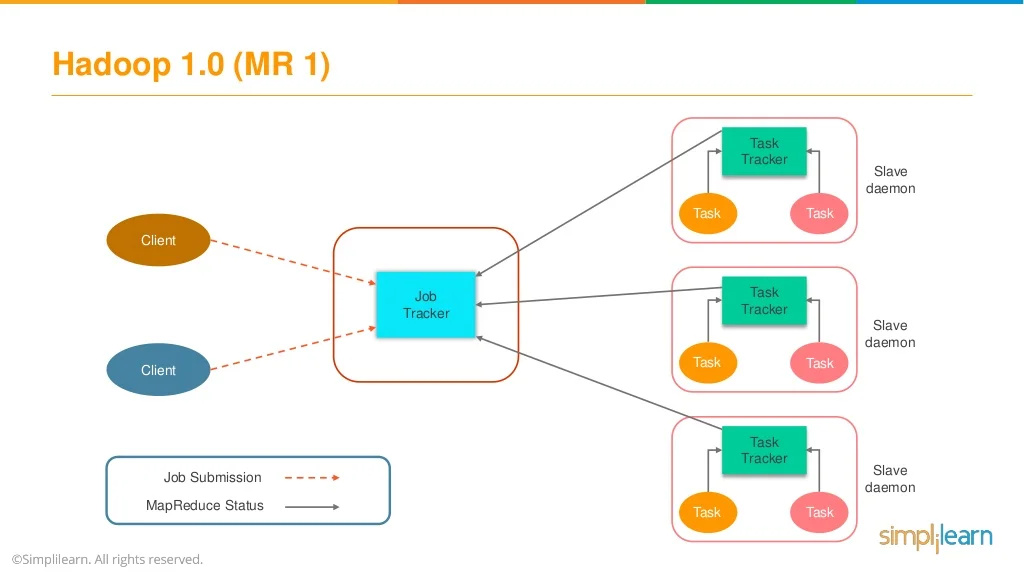 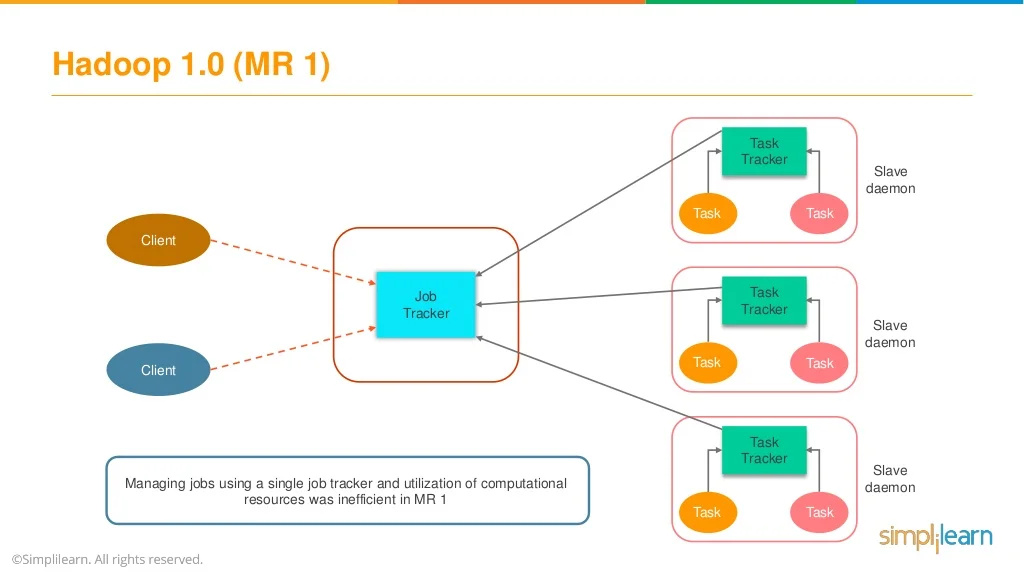 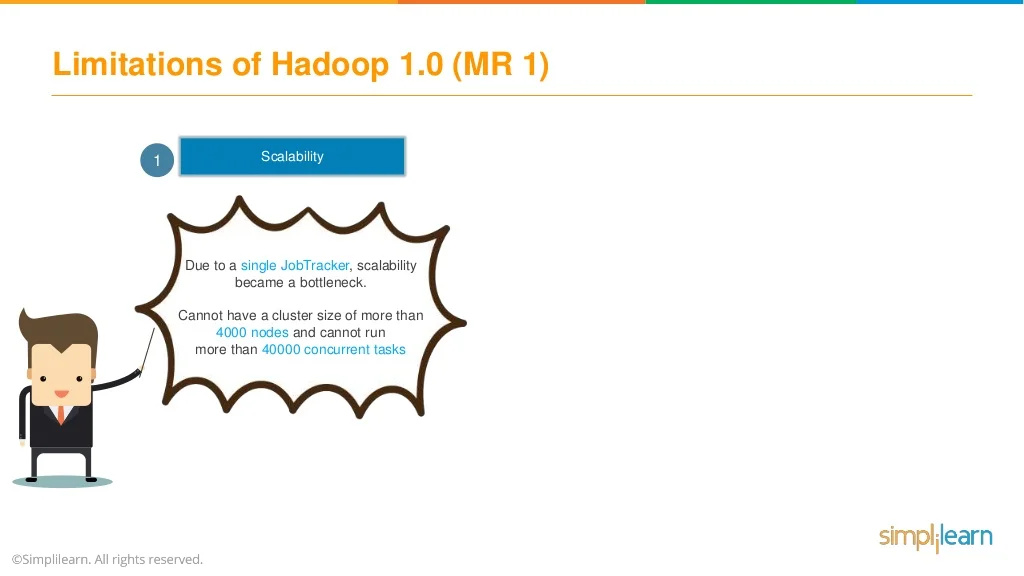 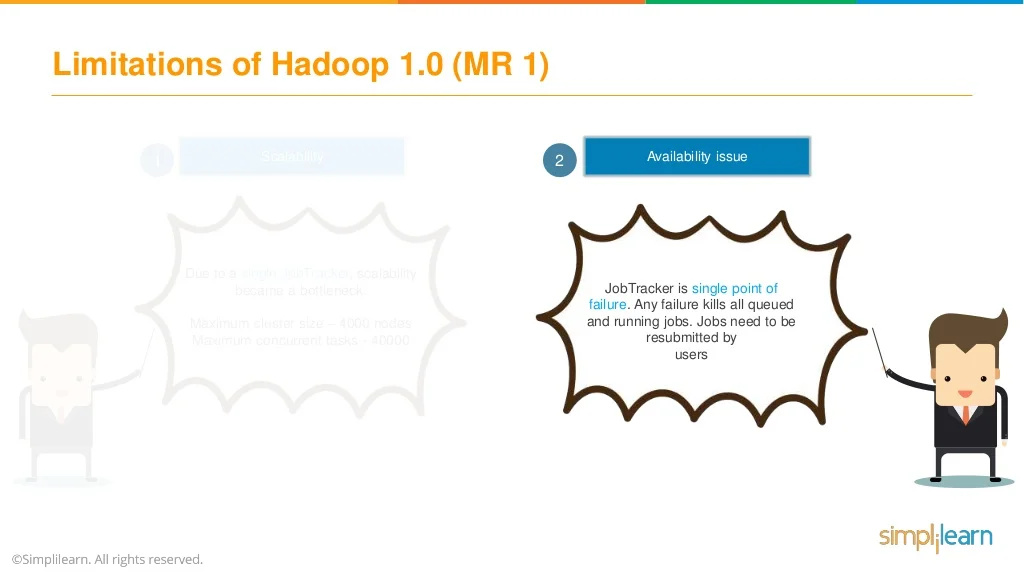 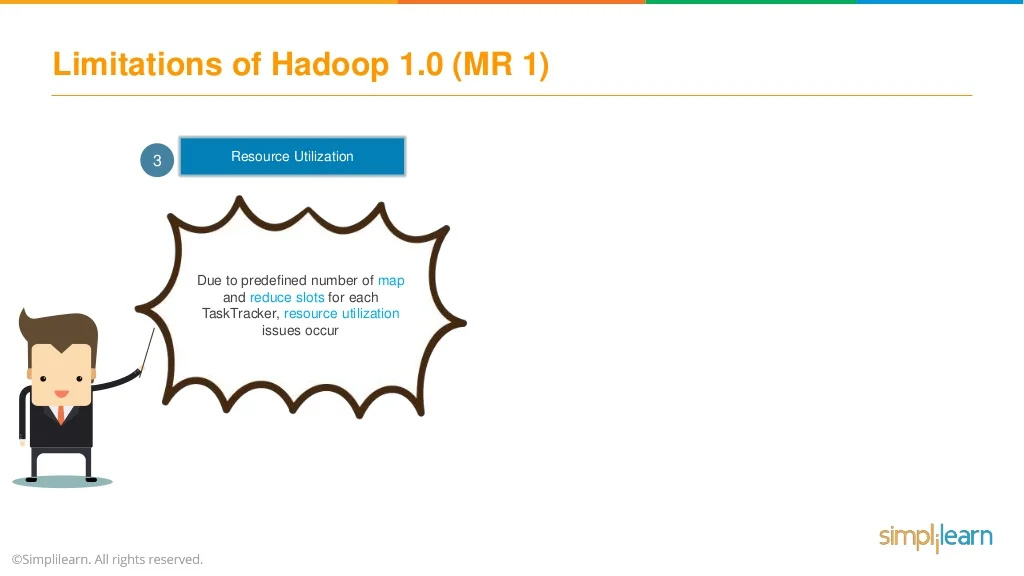 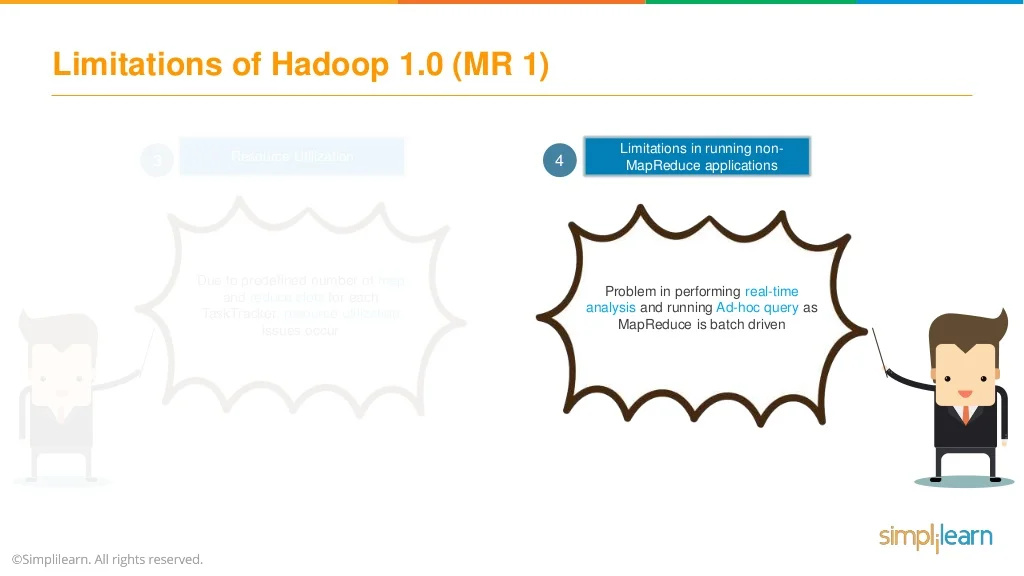 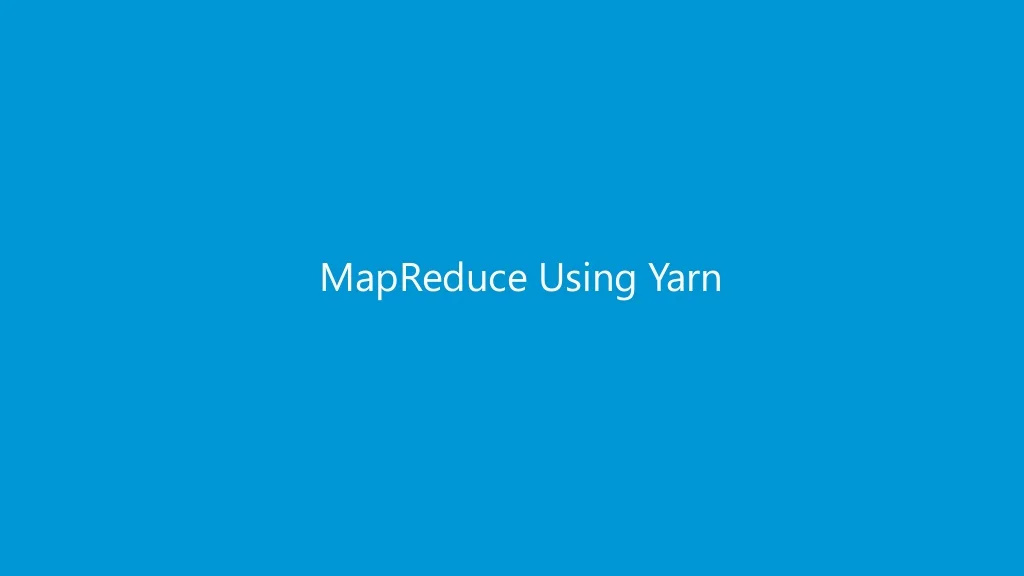 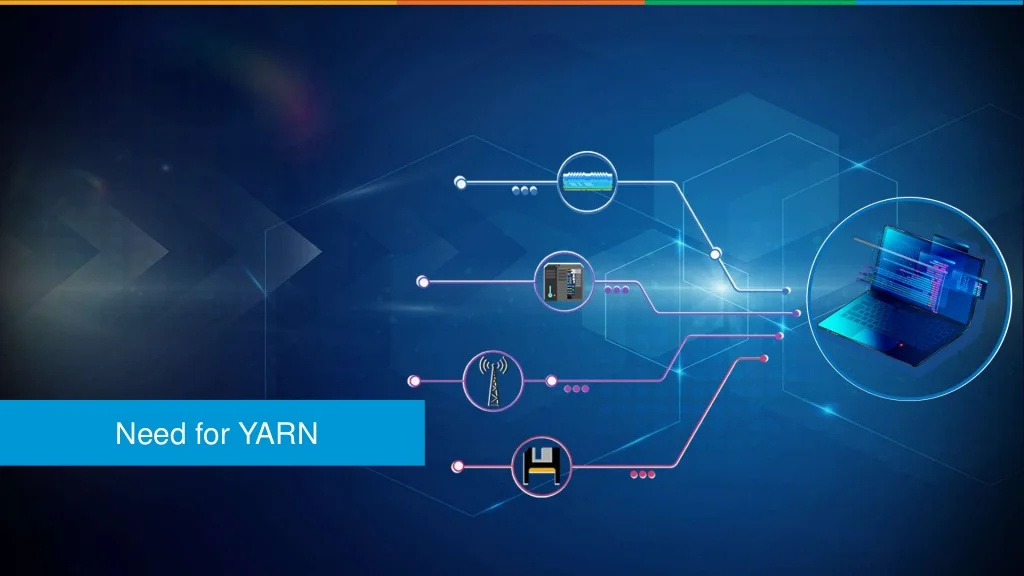 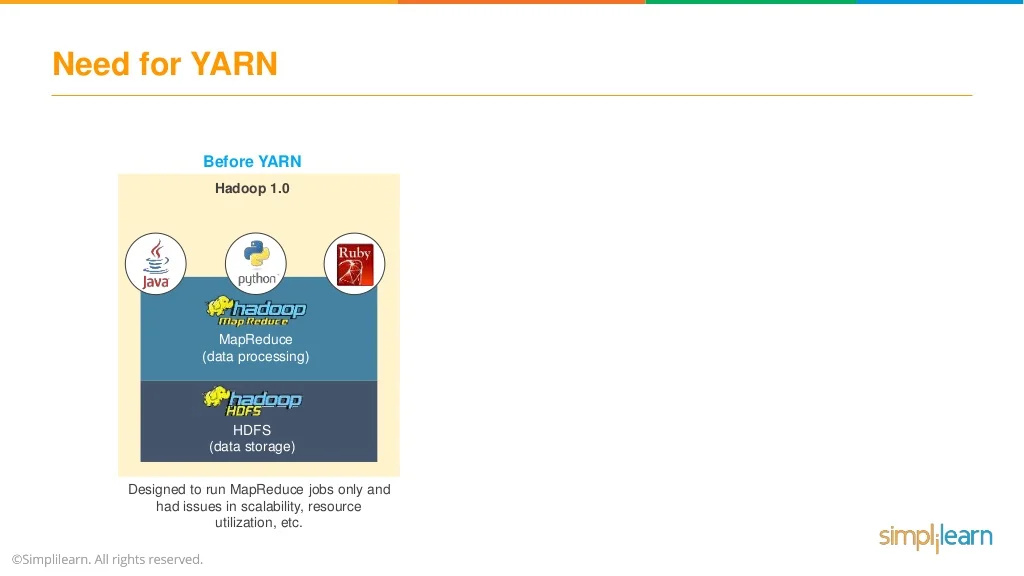 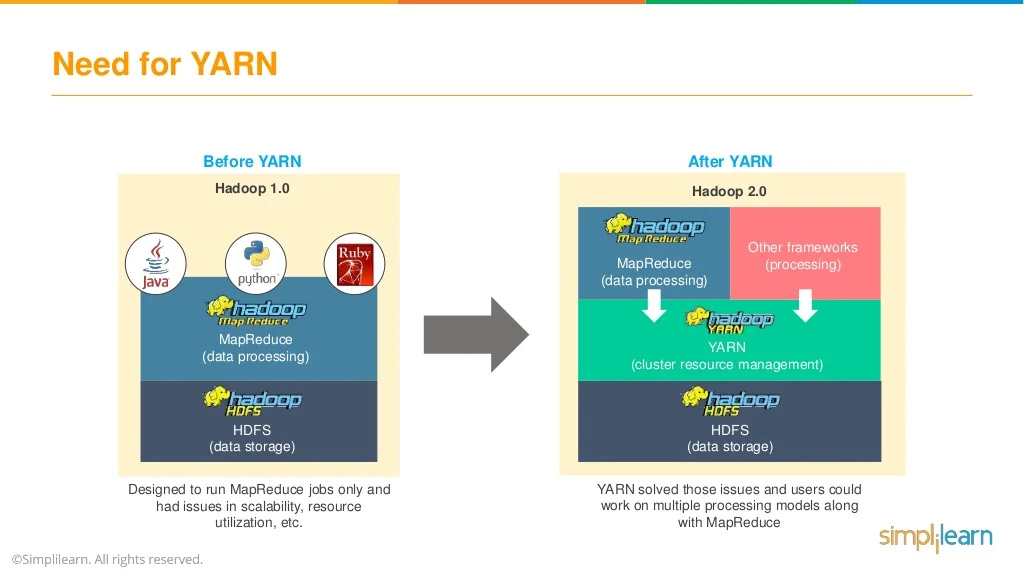 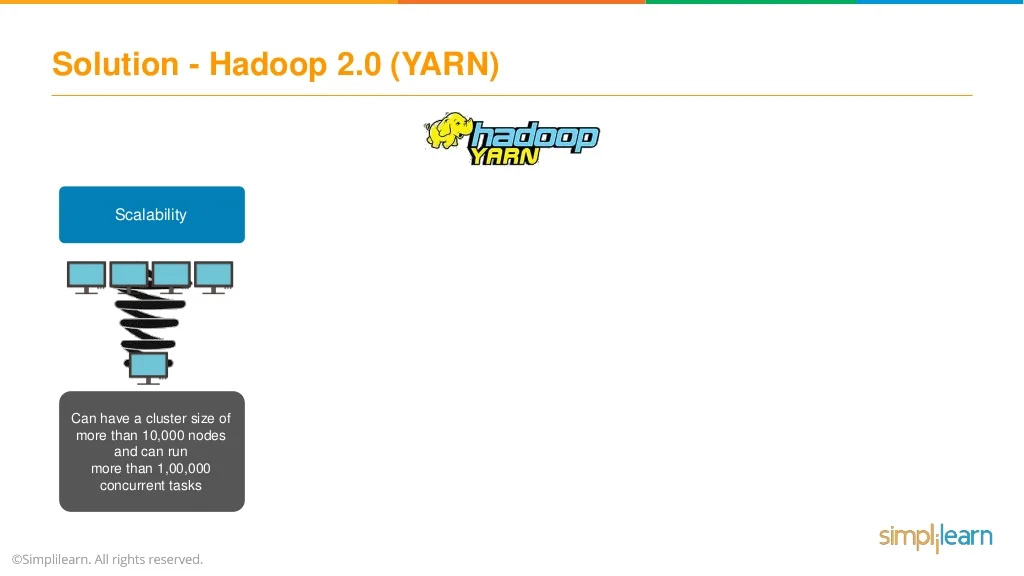 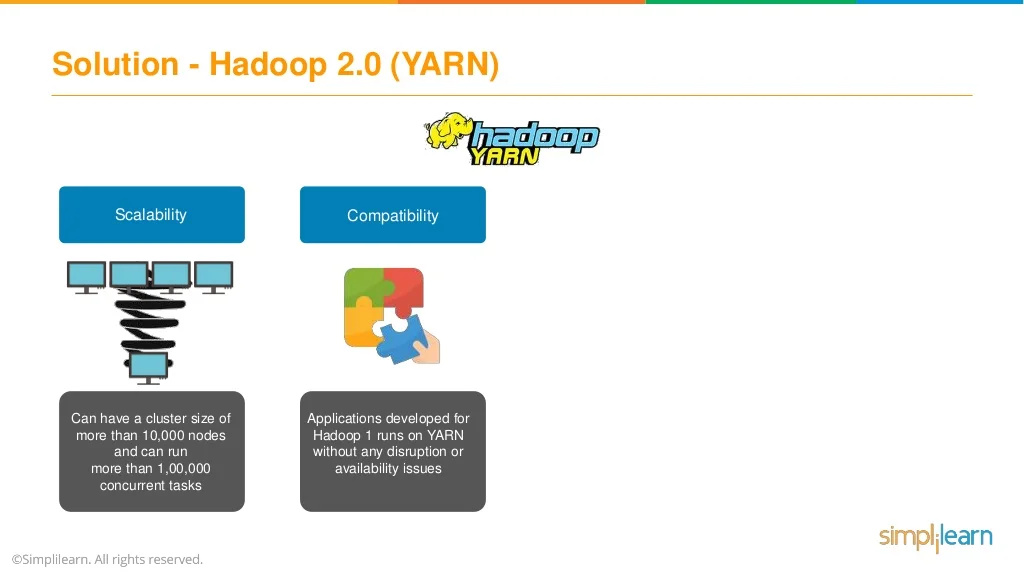 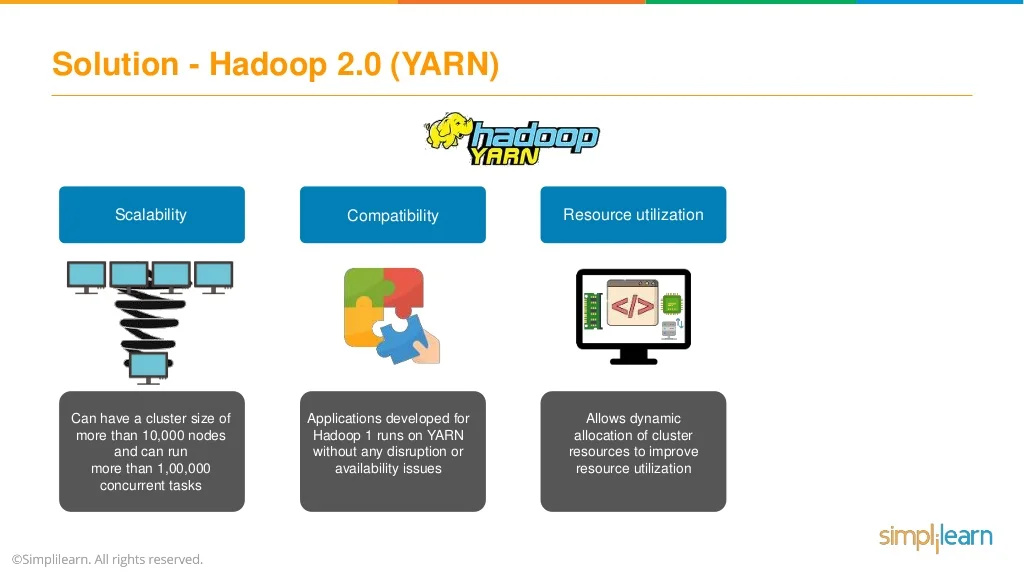 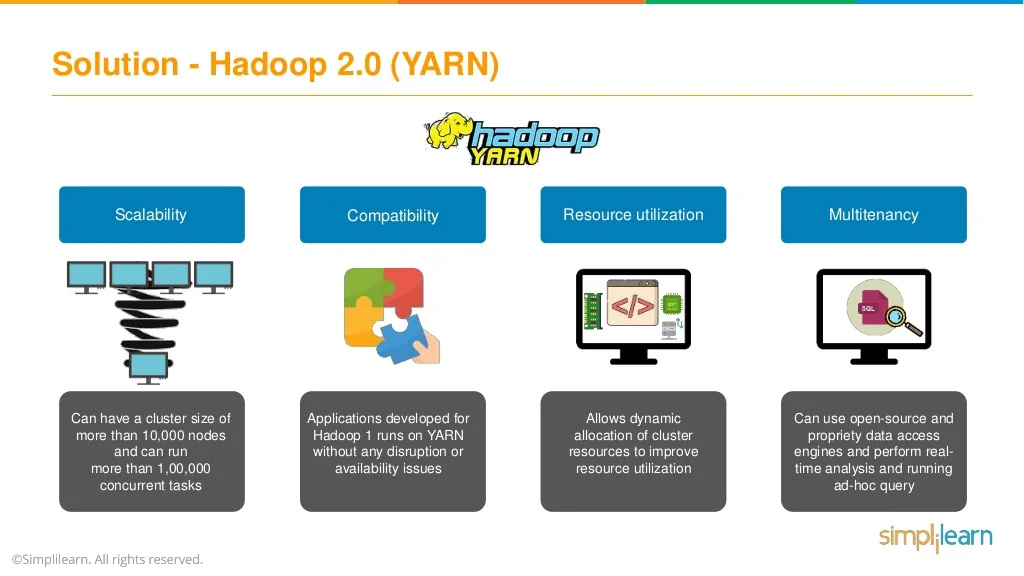 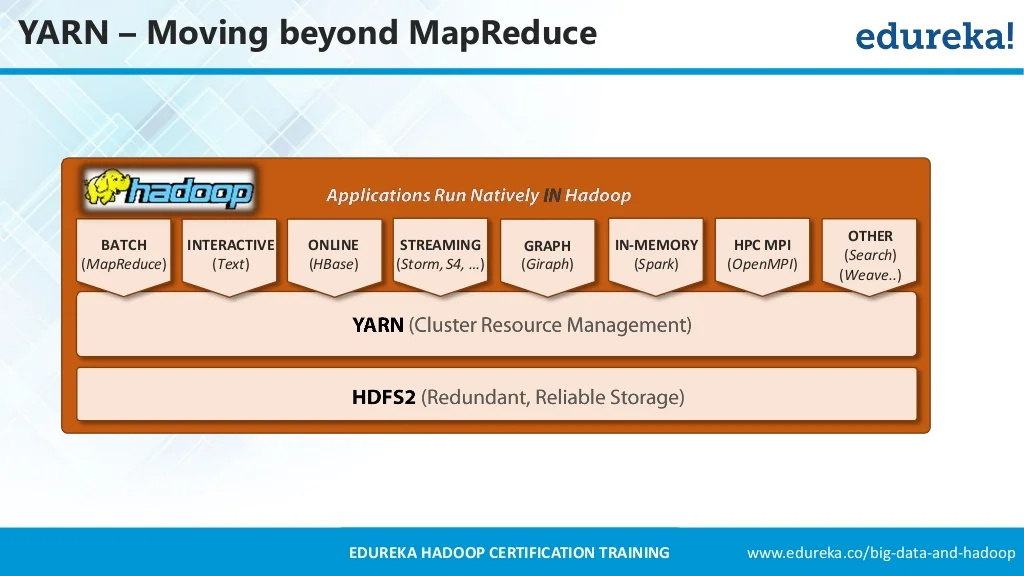 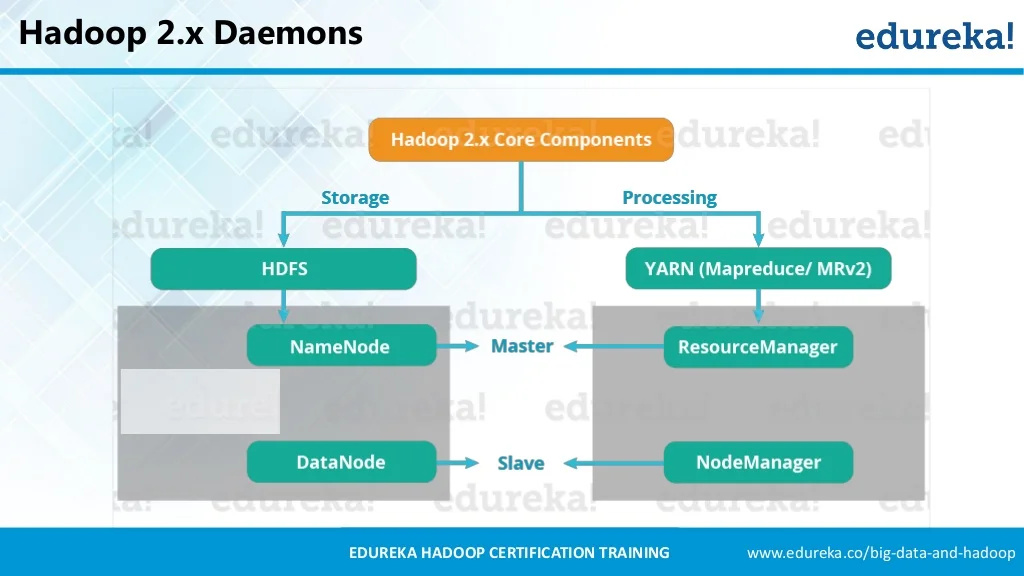 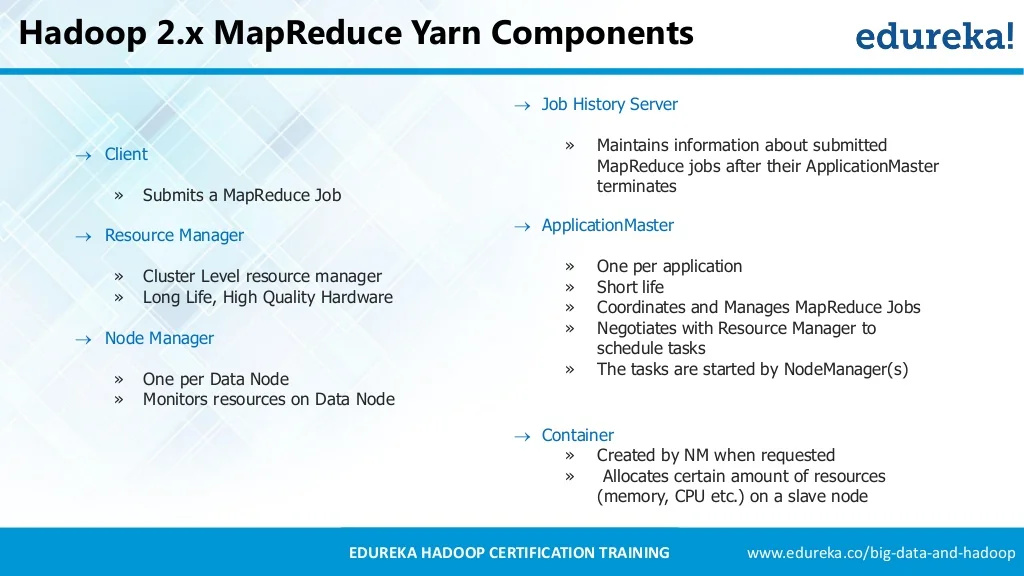 Thank You
Slide content from
Edureka and Simplilearn
43